Евразийский национальный университет им. Л.Н. Гумилева
Республика Казахстан, г. Астана

МУТАЛИЕВА ЛЯЙЛЯ МАРАТОВНА
кандидат экономических наук, профессор


mutalieva_leila@mail.ru
 +7 701 723 6972
8 лекция
Исследование и анализ истории и влияния технологических инноваций на ресторанный бизнес
Теоретические аспекты применения новейших  инноваций в ресторанном бизнесеСущность инновационных процессов
Инновационный процесс - это процесс, охватывающий весь цикл преобразования научного знания, научных идей, открытий и изобретений в инновацию.
Инновационный процесс - это процесс, охватывающий весь цикл преобразования научного знания, научных идей, открытий и изобретений в инновацию.
Создатели инновации (новаторы) руководствуются такими критериями, как жизненный цикл изделия и экономическая эффективность.

Их стратегия направлена на то, чтобы превзойти конкурентов, создав новшество, которое будет признано уникальным в определенной области.
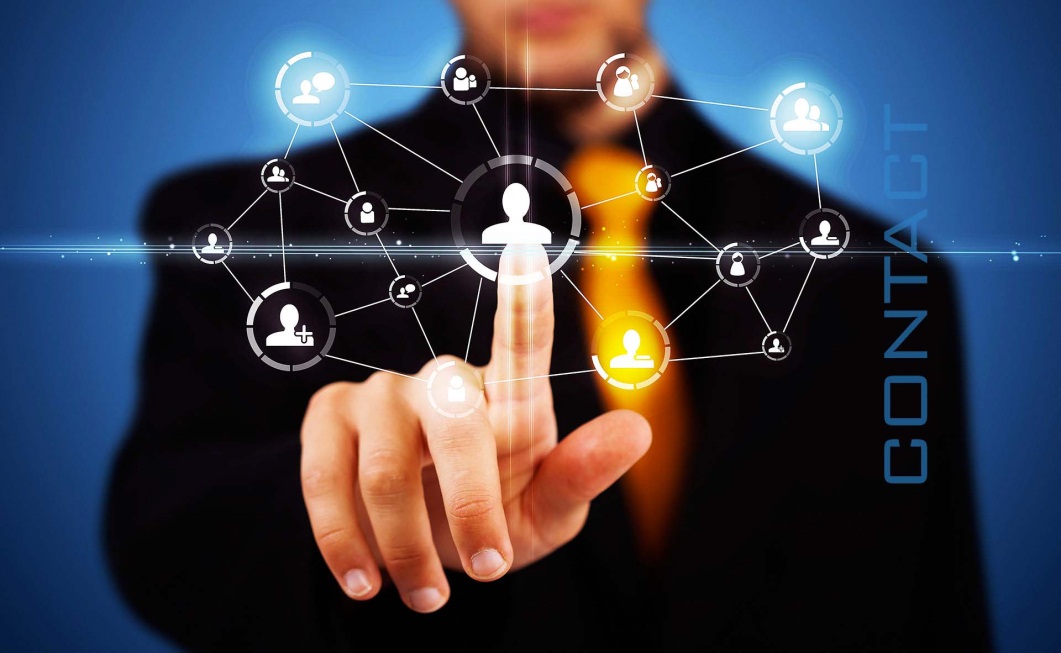 Для инновации в равной мере важны все три свойства: научно-техническая новизна, производственная применимость, коммерческая реализуемость. Отсутствие любого из них отрицательно сказывается на инновационном процессе.
Научно-технические инновации должны:

а) обладать новизной
б) удовлетворять рыночному спросу и приносить прибыль производителю
Распространение нововведений, как и их создание, является составной частью инновационного процесса.
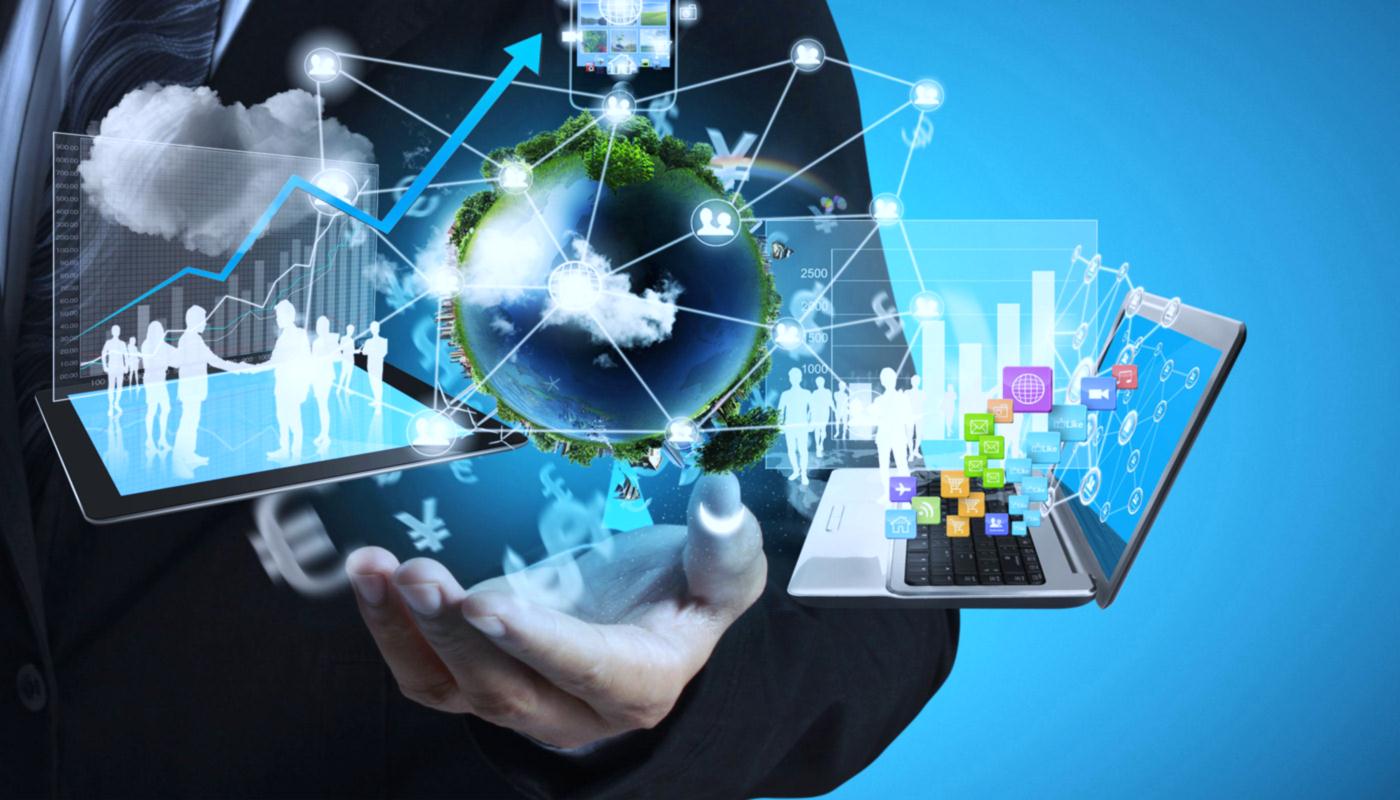 Особенности развития ресторанного бизнеса
Ресторанный бизнес одна из современных перспективно развивающихся отраслей индустрии гостеприимства. Люди приходят в ресторан не только отведать изысканные блюда, но и отдохнуть, получить эстетическое удовольствие и просто пообщаться друг с другом.
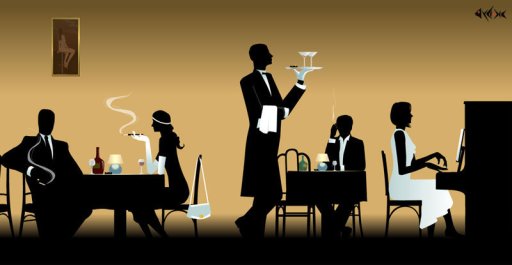 Для предприятий общественного питания большое значение имеет наличие так называемого "якоря", обеспечивающего постоянный поток клиентов, поскольку в основном конкуренция среди рестораторов идет за месторасположение, являющееся в данном бизнесе одним из ключевых конкурентных преимуществ.
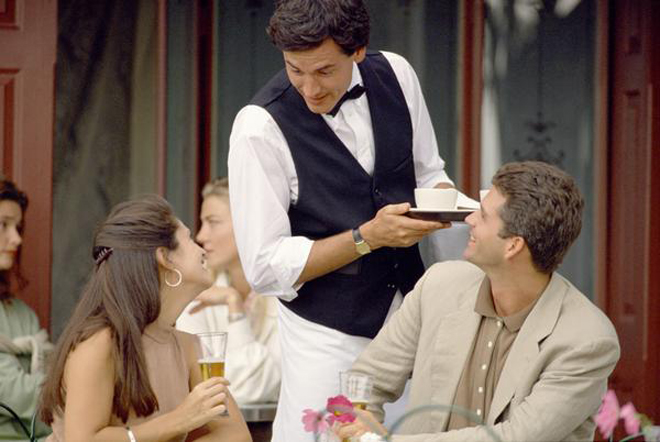 Понятие инноваций в ресторанном бизнесе
Одной из наиболее перспективных в плане инновационного управления отраслей сферы услуг является ресторанный бизнес. Для предприятий этой сферы недооценка инновационного управления в деятельности субъектов рыночной экономики привела к глубокому социально-экономическому кризису и снижению конкурентоспособности ресторанов.
Специфика ресторанного бизнеса, как отрасли сферы услуг, предполагает под инновациями не только улучшение качества жизни людей, но и грамотно выстроенные взаимоотношения с клиентами, грамотную маркетинговую политику и PR-стратегию, а также учет необходимости коммерциализации инновационных разработок.
Проведите анализ новейших технологий в ресторанном бизнесе
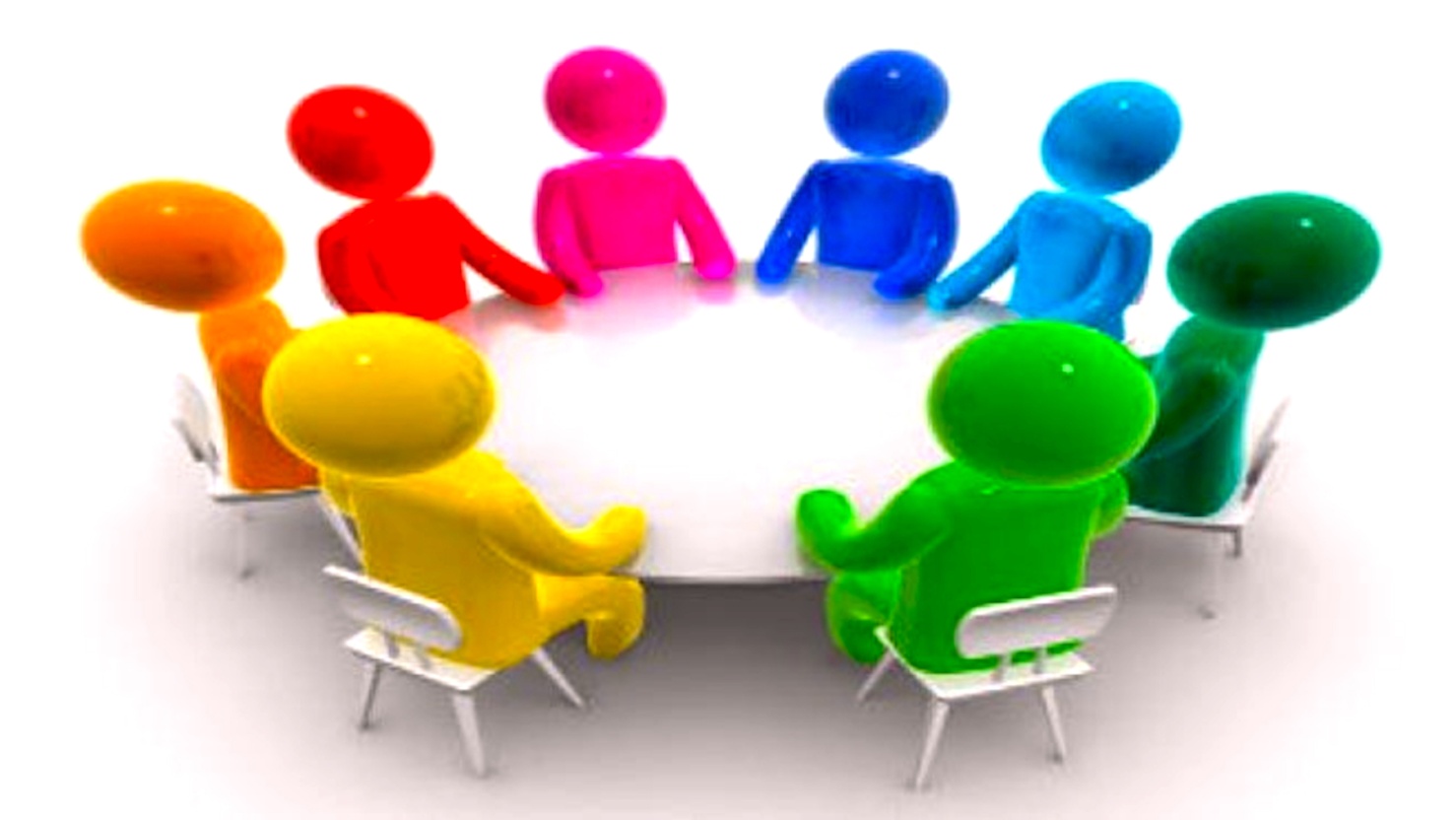 Вопрос для обсуждения
Какие ключевые технологические инновации оказали наибольшее влияние на ресторанный бизнес в последние десятилетия?
Какие изменения в области технологий привели к эволюции моделей бизнеса в ресторанной индустрии?
Как технологические решения помогают ресторанам оптимизировать процессы, связанные с управлением запасами и заказами?
В чем заключается роль цифрового маркетинга в развитии ресторанного бизнеса, и какие технологии используются для привлечения клиентов?
Какие преимущества и вызовы возникают при внедрении автоматизированных систем обслуживания в ресторанах?
Как технологии влияют на взаимодействие с клиентами в ресторанном бизнесе, включая онлайн-бронирование, обратная связь и программы лояльности?
Спасибо за внимание!
До  встречи 
на следующей неделе